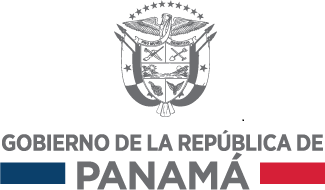 Servicios  de ingeniería de diseño, construcción de las obras civiles, instalaciones auxiliares de línea y estaciones, suministro e instalación del sistema integral ferroviario que incluye el material rodante y  puesta en marcha de la Línea 2 del Metro de Panamá
Reunión previa y de homologación
Sistema de vías
09.30-10.03 /2014
Septiembre 2014
Gobierno de la República de Panamá - Línea 2 del Metro de Panamá
1
SISTEMA DE VÍAS
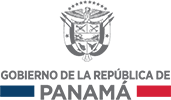 ÍNDICE
I.   Parámetros de diseño
Ia. Alineamiento horizontal
Ib. Alineamiento vertical
Ic. Estudio de gálibo
II.  Ingeniería conceptual de la vía permanente
III. Especificaciones de la vía permanente
IIIa. Descripción general
IIIb. Vías principales 
IIIc. Vías en patio y talleres
IIId. Mantenimiento
Septiembre 2014
Gobierno de la República de Panamá - Línea 2 del Metro de Panamá
2
SISTEMA DE VÍAS
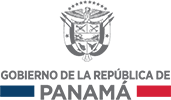 Alineación horizontal
Valores aceptables
Valores excepcionales
Longitudes mínimas de trazado
Radios mínimos
En vías principales
En estaciones
En patio y talleres
Peralte
Peralte mínimo y máximo
Peralte normal
Máxima insuficiencia de peralte
Máxima rampa de peralte
Aceleración transversal no compensada
Máxima aceptable: 0,65 m/s2
Septiembre 2014
Gobierno de la República de Panamá - Línea 2 del Metro de Panamá
3
SISTEMA DE VÍAS
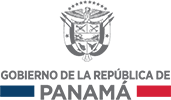 Alineación vertical
Longitud mínima de pendiente constante
Pendientes máximas
En vías principales
En estaciones
En zonas de cambiavías
En patio y talleres
Acuerdos verticales
Longitud mínima
Radio mínimo
Máxima aceleración
Septiembre 2014
Gobierno de la República de Panamá - Línea 2 del Metro de Panamá
4
SISTEMA DE VÍAS
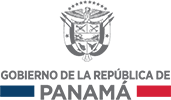 Estudio de gálibo
Secciones transversales tipo

Viaducto en recta
Viaducto en curva
Estaciones
Cambiavías
Vías del patio y talleres
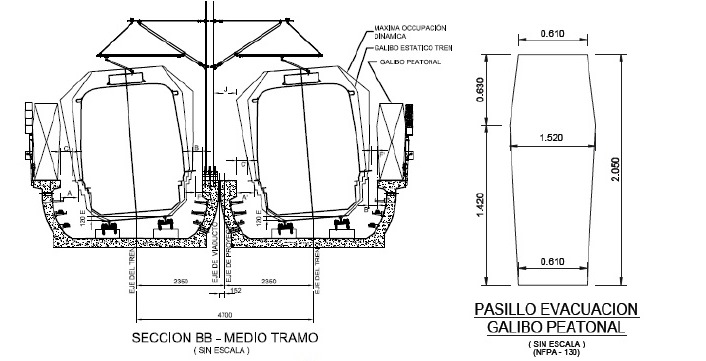 Gálibo estático
Gálibo dinámico
Condiciones óptimas y de desgaste avanzado o fallas
Efecto del viento
Balanceo del tren
Defectos de la vía
Gálibo de paso libre
Gálibo de seguridad
Septiembre 2014
Gobierno de la República de Panamá - Línea 2 del Metro de Panamá
5
SISTEMA DE VÍAS
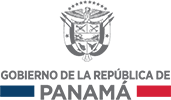 Ingeniería conceptual del diseño geométrico
Aspectos generales
Compatibilidad y coordinación con otros proyectos
Criterios de diseño
Estudio topográfico
Diseño geométrico de detalle
Documentación a entregar del diseño de la Línea 2
ATTT,ENA,MOP,IDAAN,ANAM,MIVIOT,UTP,etc
Empresas, comercios y propietarios afectados
Memorias de cálculo
Sección gráfica
Parámetros de diseño geométrico
Estudio de gálibo
Bases de replanteo
Sección analítica
Planos de planta y alzado completos
Listados de alineaciones en planta y alzado, y puntos principales
Septiembre 2014
Gobierno de la República de Panamá - Línea 2 del Metro de Panamá
6
SISTEMA DE VÍAS
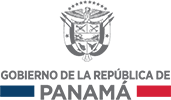 Especificaciones de la vía permanente
Diseño y fabricación
Suministro y acopio
Interacción riel-rueda
Instalación de engrasadores
Ancho de vía en curvas
Deflexión de las vigas en el viaducto
Control de calidad
Instalación y pruebas para la puesta en marcha
Mantenimiento
Septiembre 2014
Gobierno de la República de Panamá - Línea 2 del Metro de Panamá
7
SISTEMA DE VÍAS
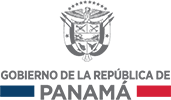 Construcción de las vías principales
Barra larga soldada sobre viga anclada al viaducto
Vías y cambiavías
Red topográfica de precisión para replanteo y control
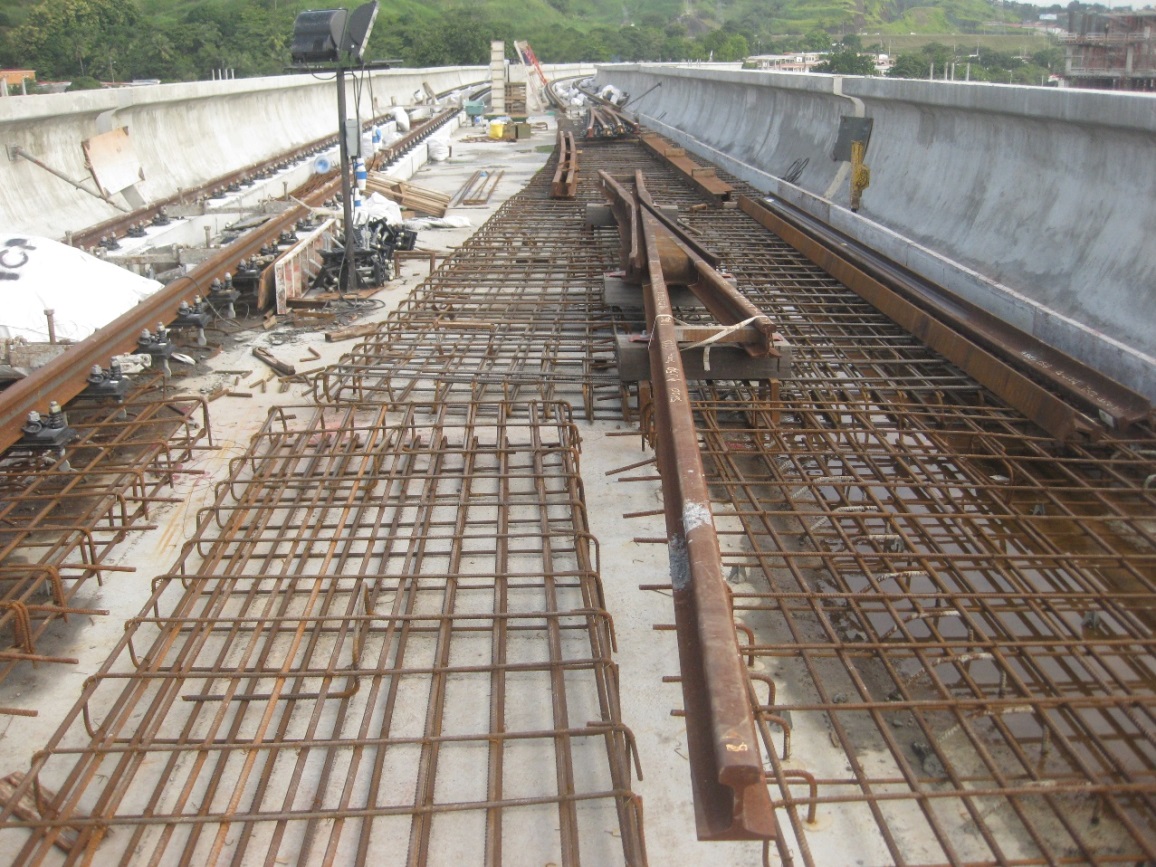 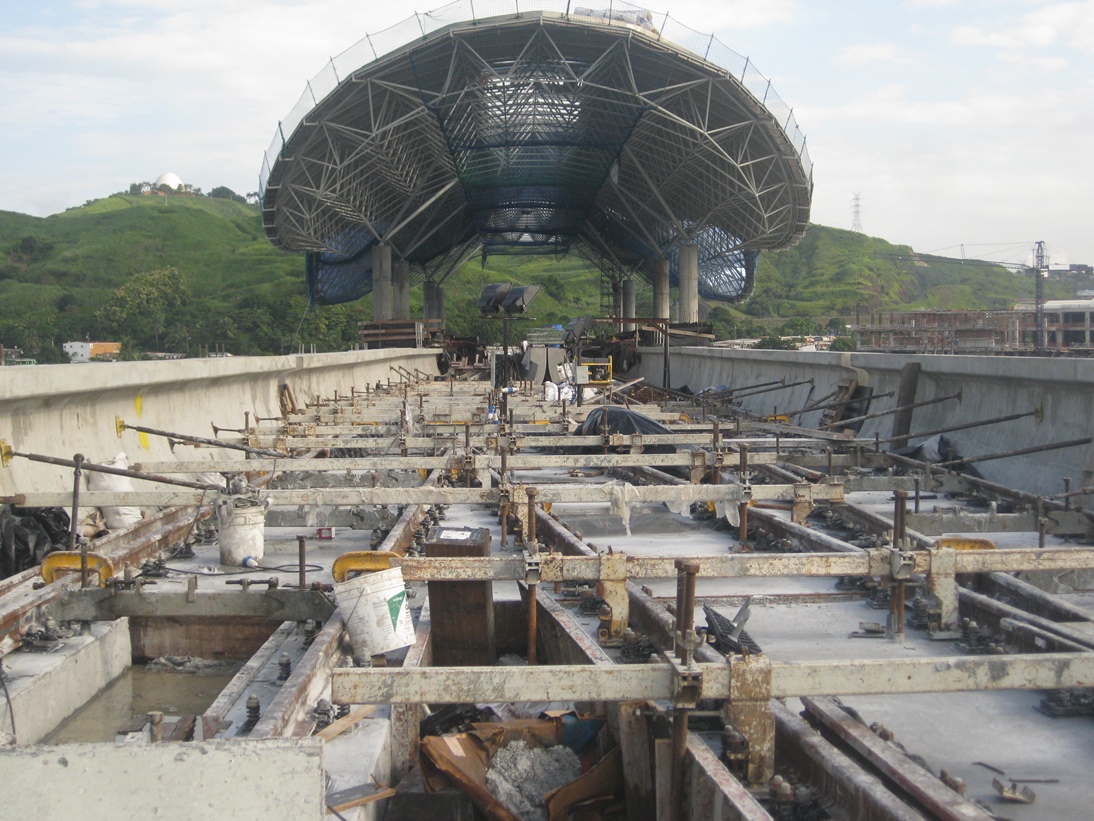 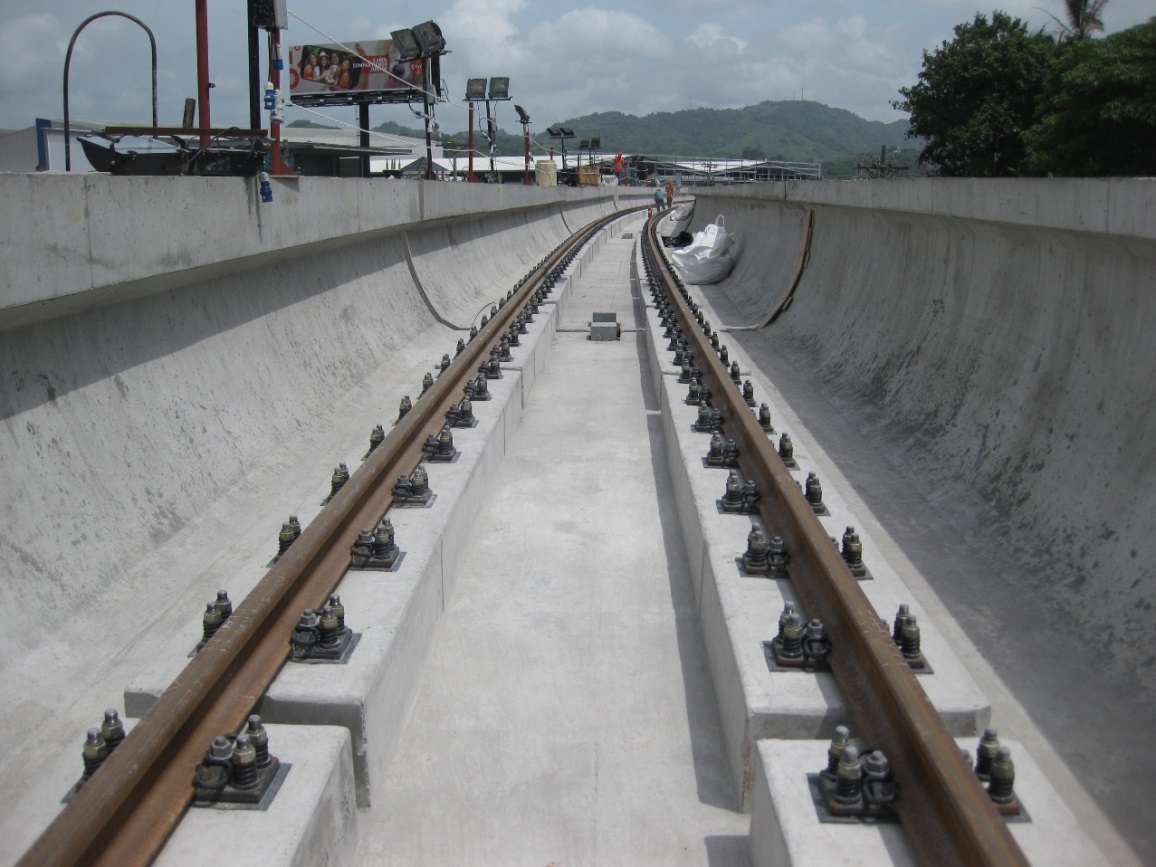 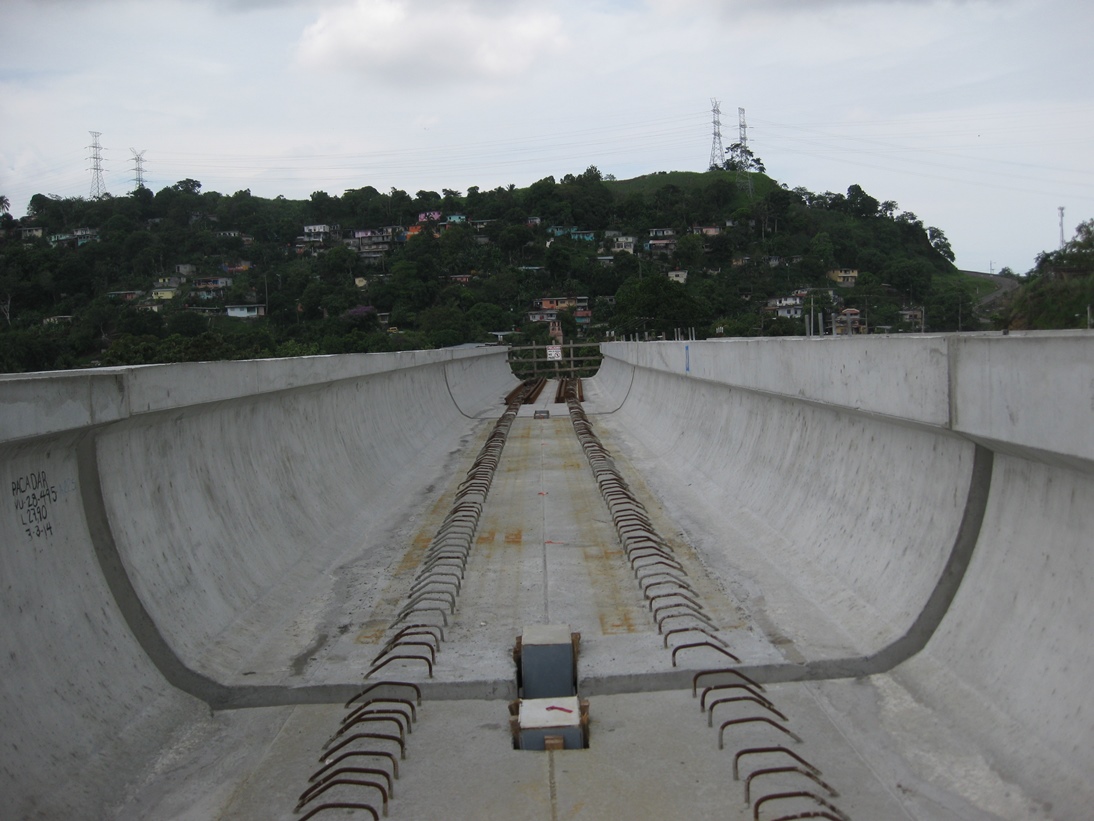 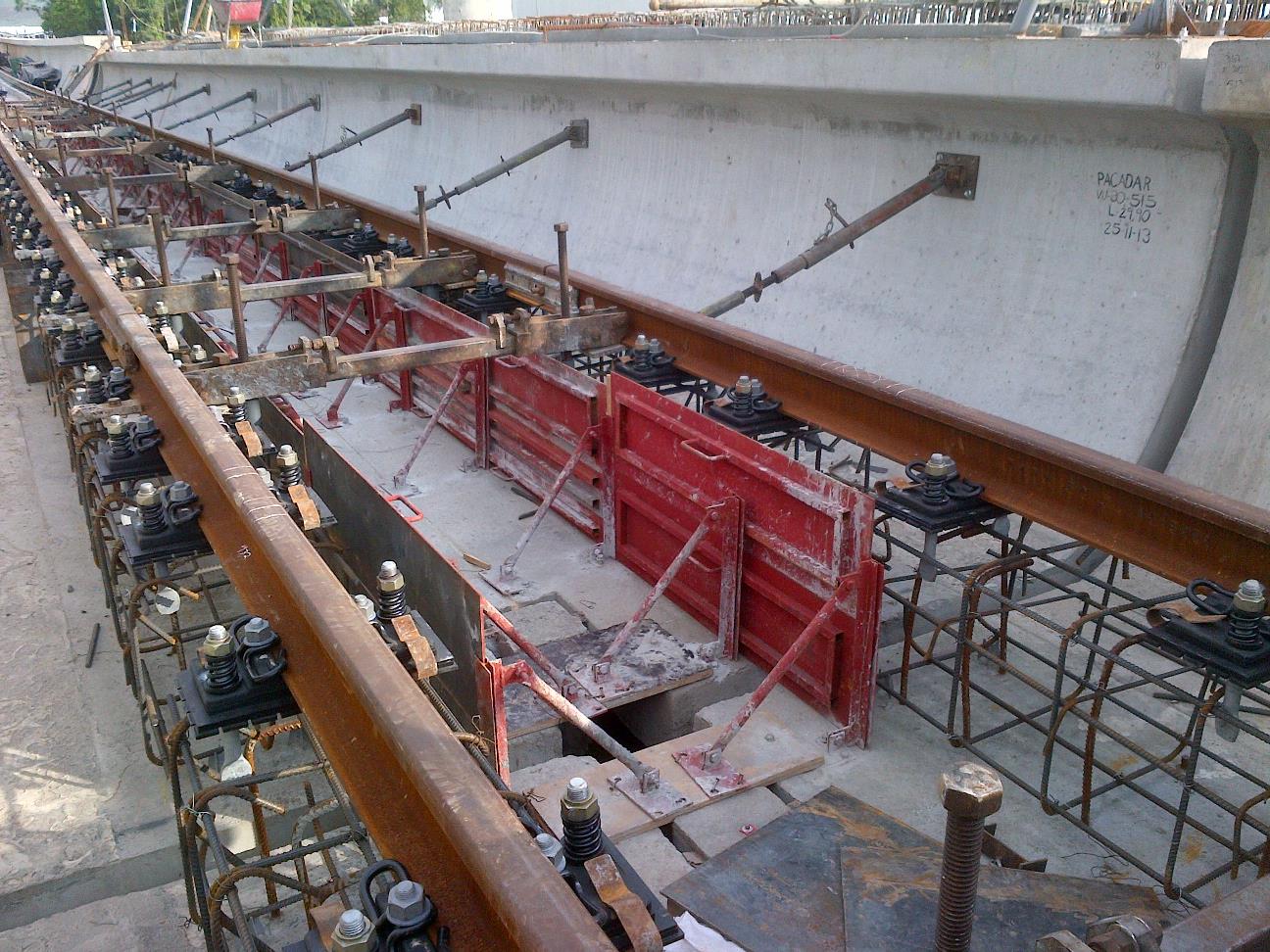 Tolerancias
Soldaduras y liberación de tensiones
Septiembre 2014
Gobierno de la República de Panamá - Línea 2 del Metro de Panamá
8
SISTEMA DE VÍAS
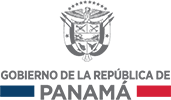 Construcción de las vías de Patio y Talleres
Funcionalidades
Vías de estacionamiento 
Vía de lavado
Vía de torno
Vía de pruebas
Vía de carga y descarga de coches
Vías en foso
Vías sin foso
Vías auxiliares
Tipologías de vía. Cambiavías
Tolerancias
Vía en balasto
Vía en placa
Vía embebida
Vía sobre postes
Sobreanchos de vía
Cuadro de modificación de trocha para radios < 200.0 m
Septiembre 2014
Gobierno de la República de Panamá - Línea 2 del Metro de Panamá
9
SISTEMA DE VÍAS
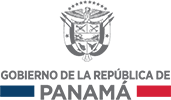 Tolerancias geométricas
Error relativo
Error absoluto
Vías sobre viaducto
Vías en Patio y Talleres
Altimetría:                                 ±10.0 mm y 1.5 mm/m
Planimetría:                              ±5.0 mm  y 1.0 mm/m
Ancho de vía:                            -2.0/+3.0 mm y 1.0 mm/m 
Peralte:                                     ±3.0 mm y 1.5 mm/m
Inclinación del riel:                   1,7%-3,3%   
Separación entre sujeciones:   ±20.0 mm
Escuadría de durmientes:         ±10.0 mm
Altimetría:                                 ±3.0 mm y 1.0 mm/m
Planimetría:                              ±3.0 mm  y 0.4 mm/m
Ancho de vía:                            -1.0/+2.0 mm y 1.0 mm/m 
Peralte:                                     ±3.0 mm y 1.0 mm/m
Inclinación del riel:                   1,7%-3,3%   
Separación entre sujeciones:   750.0 mm ±20.0 mm
Escuadría de durmientes:         ±10.0 mm
Septiembre 2014
Gobierno de la República de Panamá - Línea 2 del Metro de Panamá
10
SISTEMA DE VÍAS
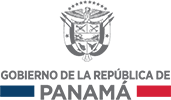 Mantenimiento
Plan de Mantenimiento
Listado de piezas de recambio y maquinaria específica
Vida útil prevista para todos los materiales
Descripción de los distintos trabajos a realizar en cada elemento
Frecuencia de trabajos inicialmente prevista
Septiembre 2014
Gobierno de la República de Panamá - Línea 2 del Metro de Panamá
11
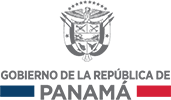 SISTEMA DE VÍAS
Gracias por su atención
Septiembre 2014
Gobierno de la República de Panamá - Línea 2 del Metro de Panamá
12